Windows Azure (CTP)  触ってみた
Hello, Windows Azure！
前置き
体験談について話します。
間違った情報があるかもしれません。
もっと良い方法があるよ等の突っ込みお願いします
アジェンダ
自己紹介
Azure の紹介
環境構築の紹介
開発の紹介
ASP.NET から Azure への移植
まとめ
自己紹介
織田 信亮 （おだ しんすけ）
開発者やってます
.NET がメインです。
オフラインでの活動
　 わんくま, MS, JGGUG等の勉強会に出没
オンラインでの活動
　 http://d.hatena.ne.jp/odashinsuke
Azure の紹介
Bing って下さい。

Windows Azure (実行環境の提供)
SQL Azure (SQL Server の提供)
NET Services (色んなサービス相互連携)
　 Java とか Ruby の SDK が提供されている
Live Framework (Live は外れた？)
※あとなんか
開発環境の紹介_1
Visual Studio 2008 SP1 JPN/EN どちらでも
　 他の言語でも多分OK
IIS 7.0 ASP.NET
SDK - 2009 July
   WindowsAzureSDK-x86.msi
Tool for Visual Studio - 2009 July
   VSCluoudService.exe
開発環境の紹介_2
SQL Server 2005 or 2008 Express
　 Express じゃなくても多分OK
　 ->SQLEXPRESS という名前のインスタンスがあれば問題無いと思います
サーバーの照合順序は、
大文字小文字を区別しない事！
実環境の紹介
Microsoft Connect で申請する
　11月から正式版がリリースされるはず
CloudService のお話し
Web Role
Worker Role
CGI Web Role
開発 の 紹介
DEMO
Web Role
Hello, Windows Azure
注意点
初回は、Devlopment Storage の初期化処理が走ります。

Visual Studio は 管理者モードで起動しましょう。 (Windows Vista、Windows 7)
Development Storage
開発用 Azure Storage Service

Azure Storage Service は Key Value 型 だが、Development Storage は 裏で SQL Server を使って データを格納している
Storage のお話し
Blob
Queue
Table

構造等は Bing って下さい
StorageClient
サンプルに提供されているプロジェクト
   こいつを使って、Storage にアクセスする
   Windows Azure SDK\v1.0\Samples.zip 内の StorageClient\Lib にあります。
Table を使ってみる
TableStorageEntity と TableStorageDataServiceContext を継承したクラスを用意する
Visual Studio から Table Storage を作成する 
各コンフィグファイルに設定を書く
   .csdef(定義ファイル) .cscfg(構成ファイル)
Storage を使ってみる
DEMO
Table
注意点
Table を使えるようにするには、DevGenTable.exe を実行する必要がある
   こいつが照合順序によっては動作しない！
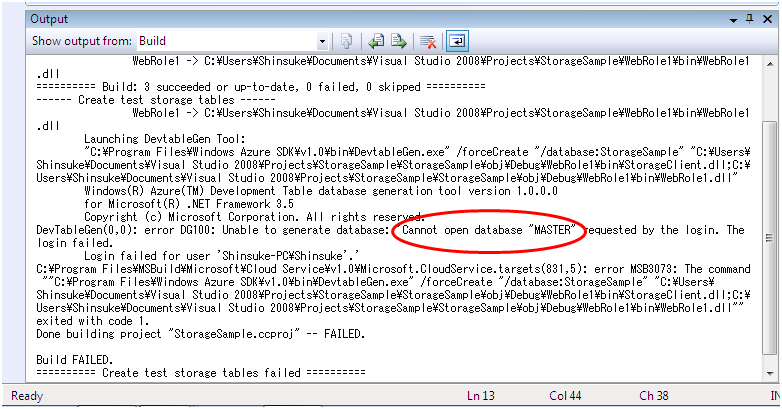 ツールの紹介
Azure Storage Explorer
   Storage の中身をみたり、テーブルやデータの作成が出来たりと中々の便利物。
ASP.NET から Azure への移植
DEMO
時間の都合 で Azure -> ASP.NET
まとめ
SQL Server の照合順序

ドキュメント 英語が多いです。英語が読めるともっと楽しめるかも
とりあえず触って、
情報を発信しよう！！
リンク
Windows Azure SDK (2009 July)
http://www.microsoft.com/downloads/details.aspx?familyid=AA40F3E2-AFC5-484D-B4E9-6A5227E73590&displaylang=en
Tool for Visual Studio (2009 July)
http://www.microsoft.com/downloads/details.aspx?familyid=8D75D4F7-77A4-4ADF-BCE8-1B10608574BB&displaylang=en
リンク
Microsoft Connect
https://connect.microsoft.com/
Azure Storage Explorer
http://azurestorageexplorer.codeplex.com/